Año 2022
Junta de Resultados
Fuerza de Ventas
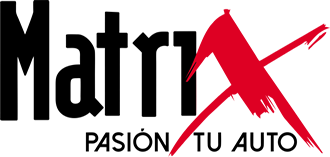 VIDEO – El factor Motivación
2
Resultado de ventas 
Junio 2021- Junio 2022
Ventas Junio 2021 a Junio 2022 - Llanta
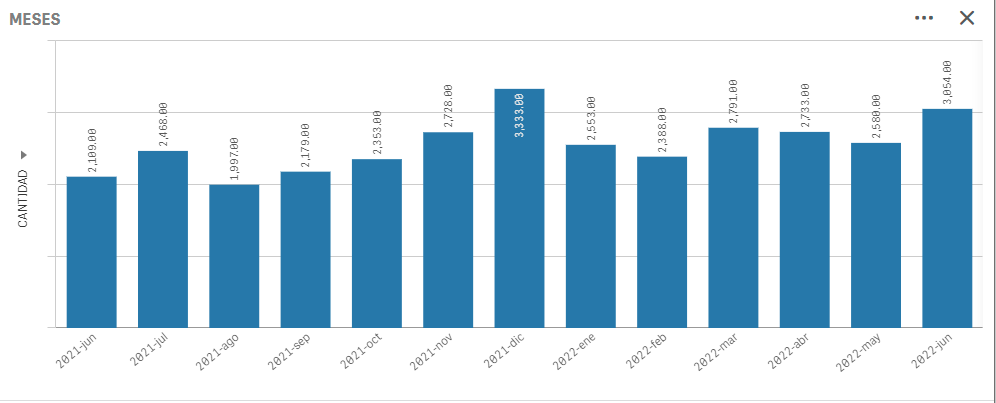 PROMEDIO MENSUAL
2,558.92
Ventas Junio 2021 a Junio 2022 - Rin
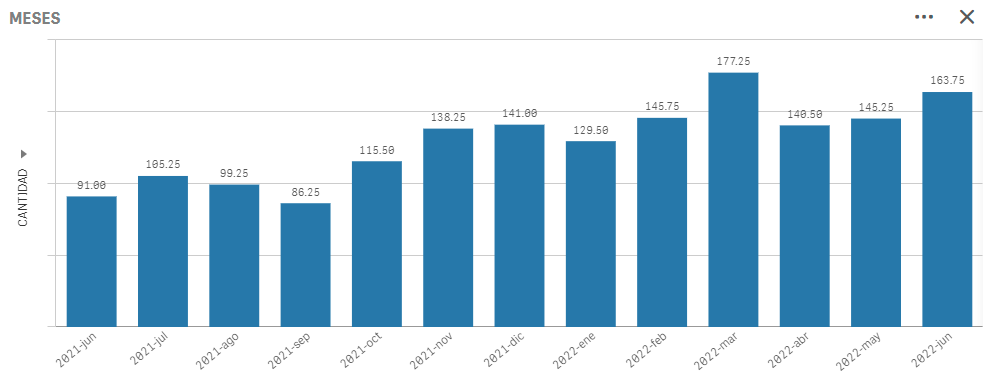 PROMEDIO MENSUAL
129.12
Ventas Junio 2021 a Junio 2022 - Accesorios
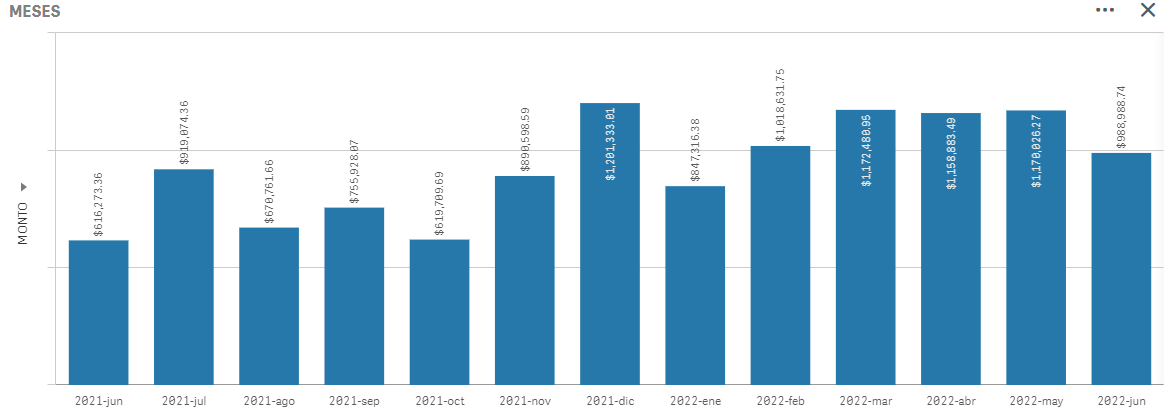 PROMEDIO MENSUAL
$925,385.10
Ventas Junio 2021 a Junio 2022 – Servicios
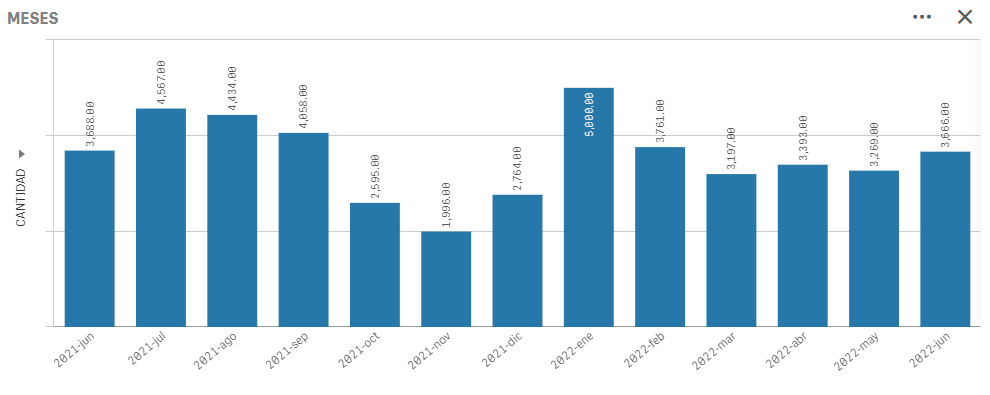 PROMEDIO MENSUAL
3,568.31
Resultado de ventas 
Vendedores
Ventas Junio 2021 a Junio 2022
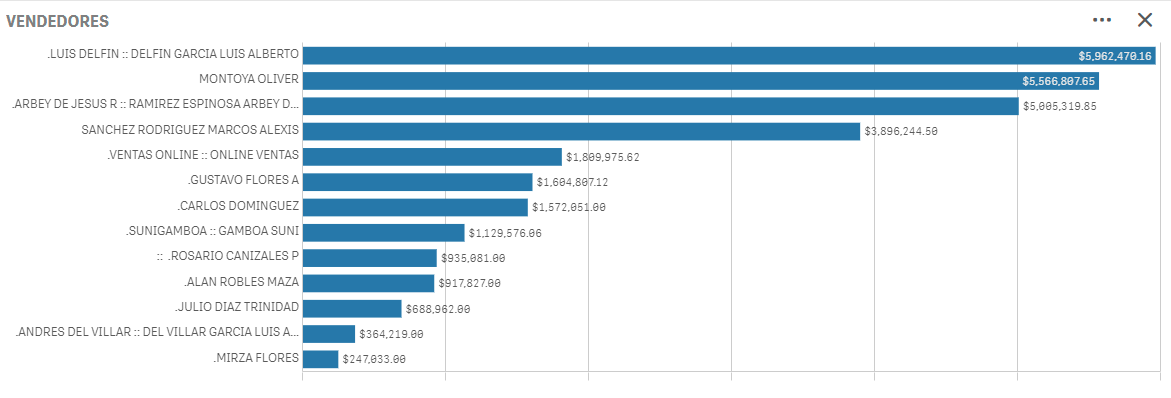 Ventas 2021-2022 por producto- Luis Delfin
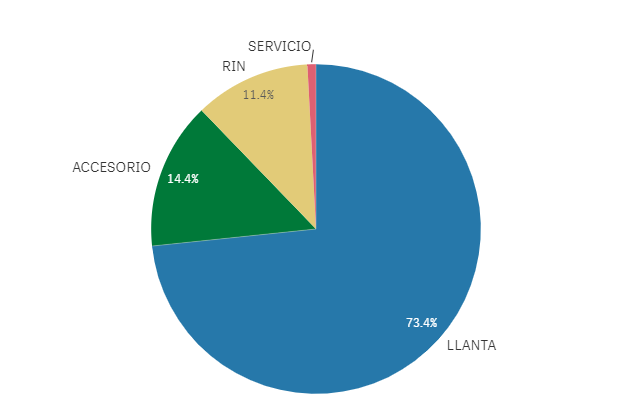 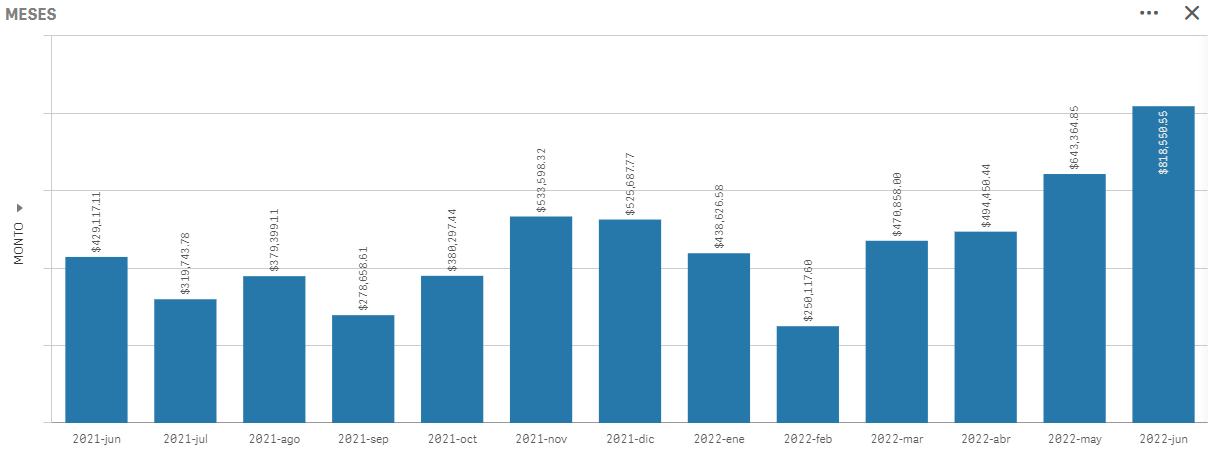 Ventas 2021-2022 por producto- Luis Delfin
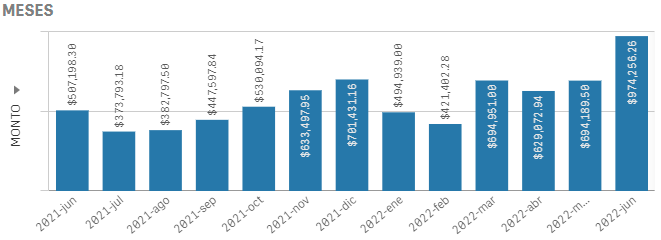 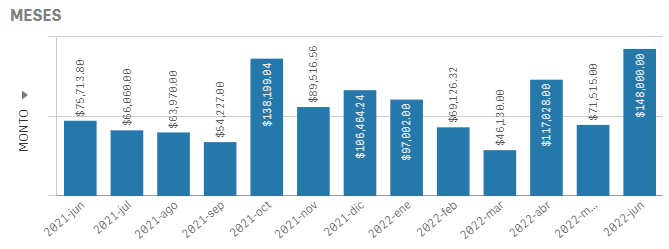 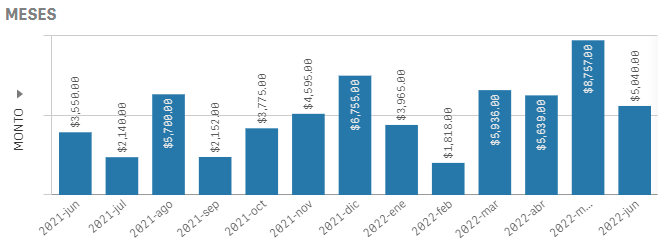 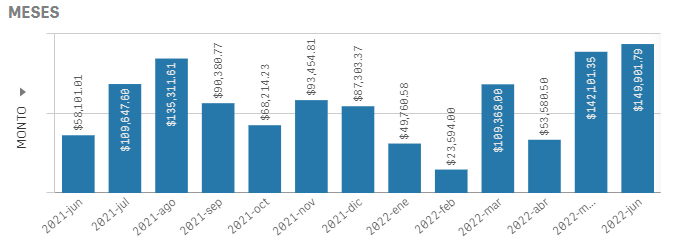 Ventas 2021-2022 por producto- Marcos Alexis
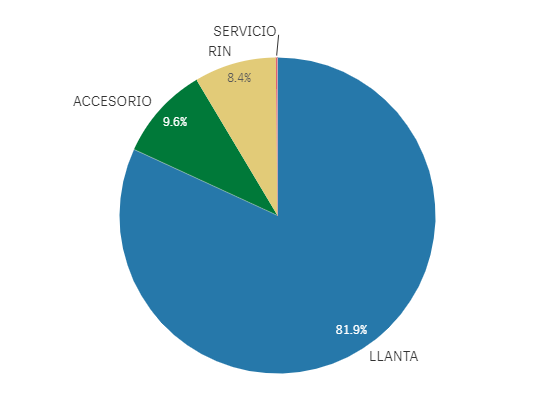 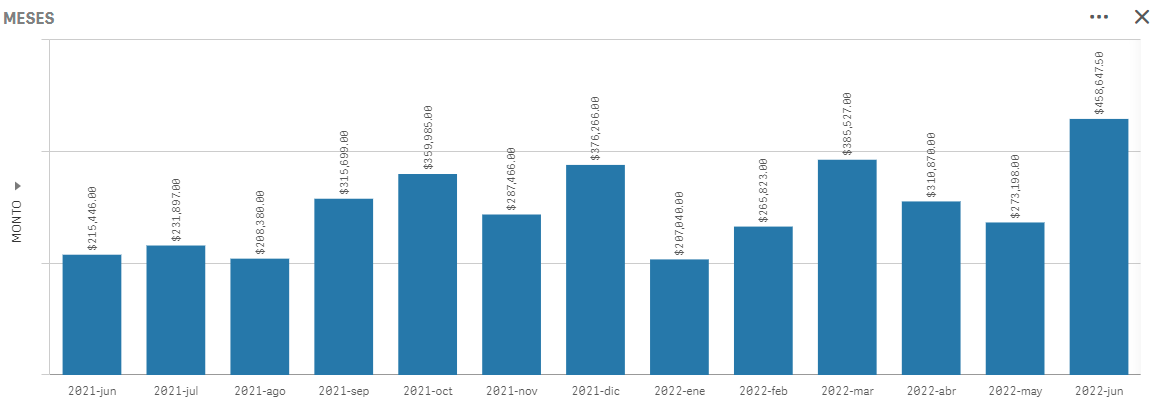 Ventas 2021-2022 por producto- Marcos Alexis
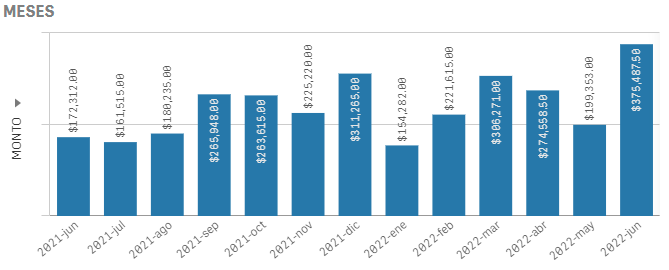 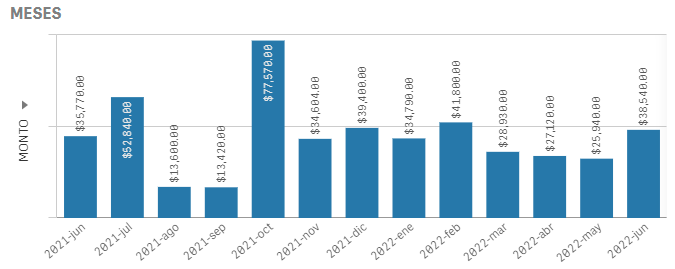 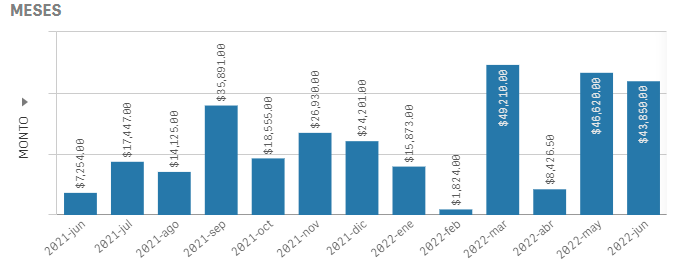 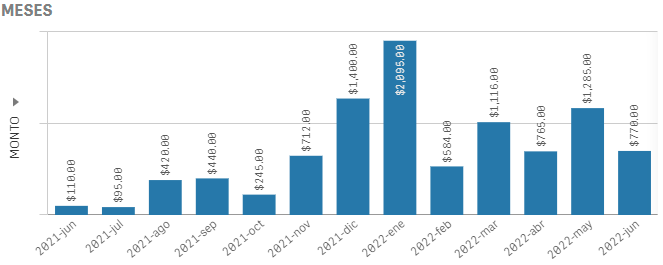 Ventas 2021-2022 por producto- Rosario Canizalez
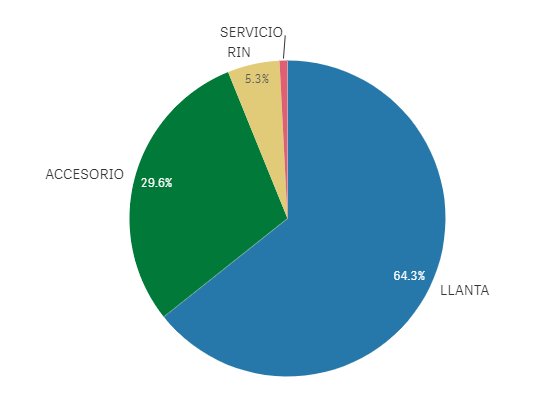 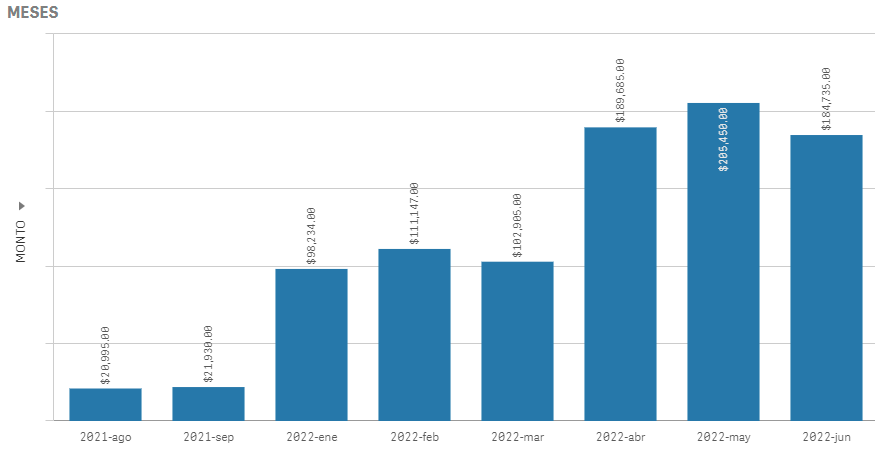 Ventas 2021-2022 por producto- Rosario Canizales
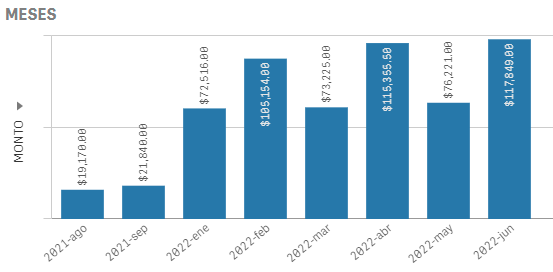 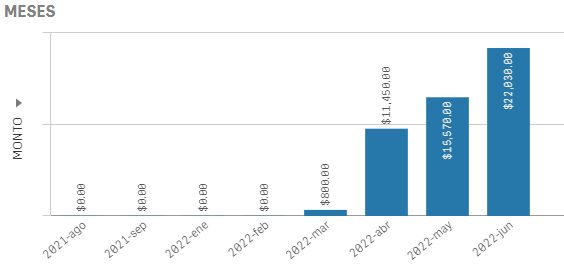 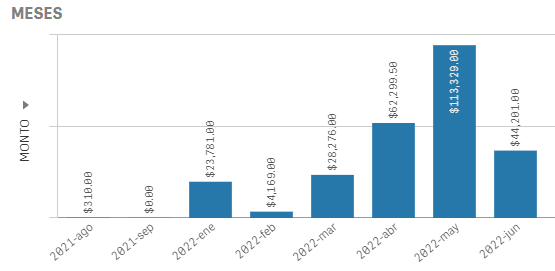 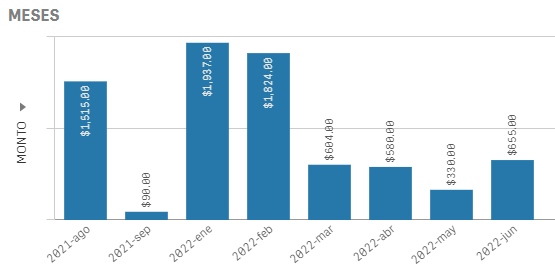 Ventas 2021-2022 por producto- Gustavo Flores
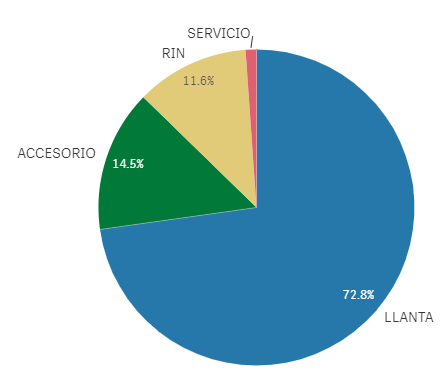 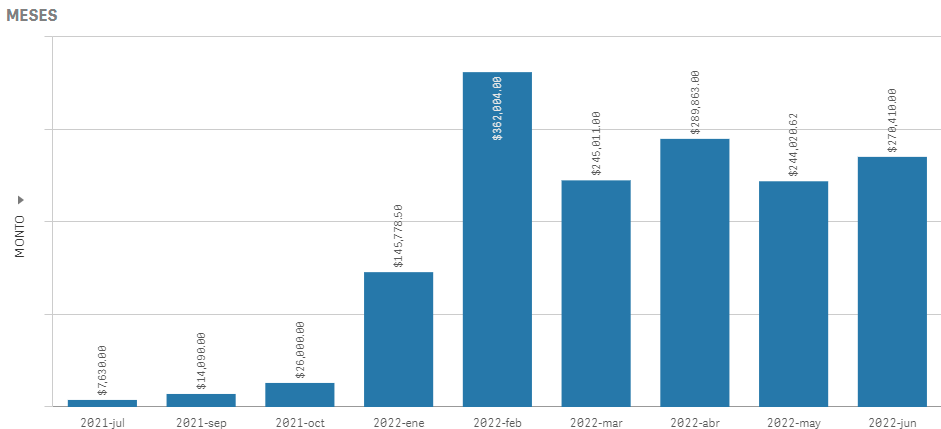 Ventas 2021-2022 por producto- Gustavo Flores
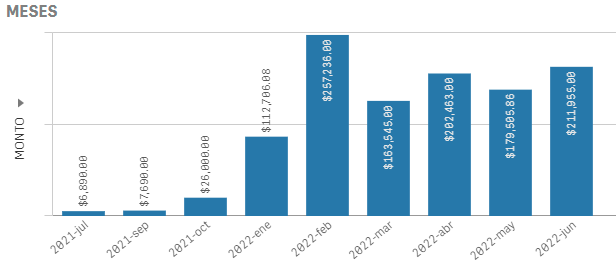 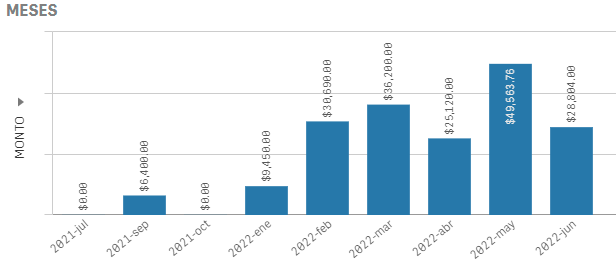 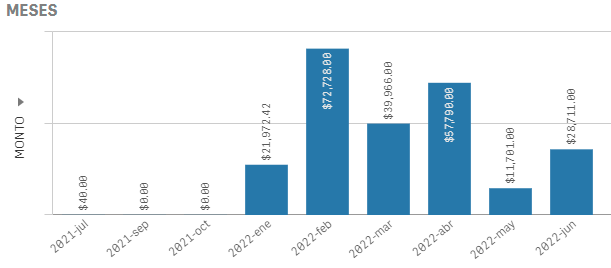 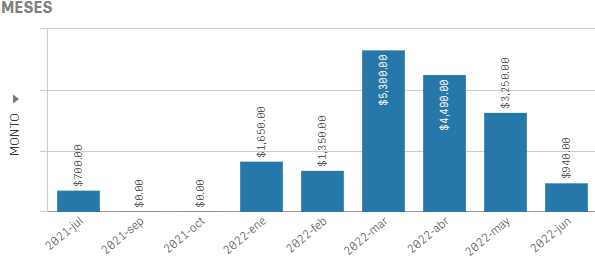 Ventas 2021-2022 por producto- Oliver Montoya
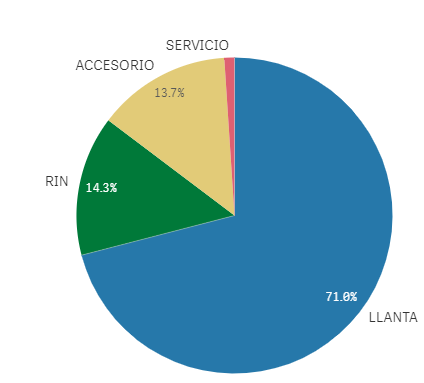 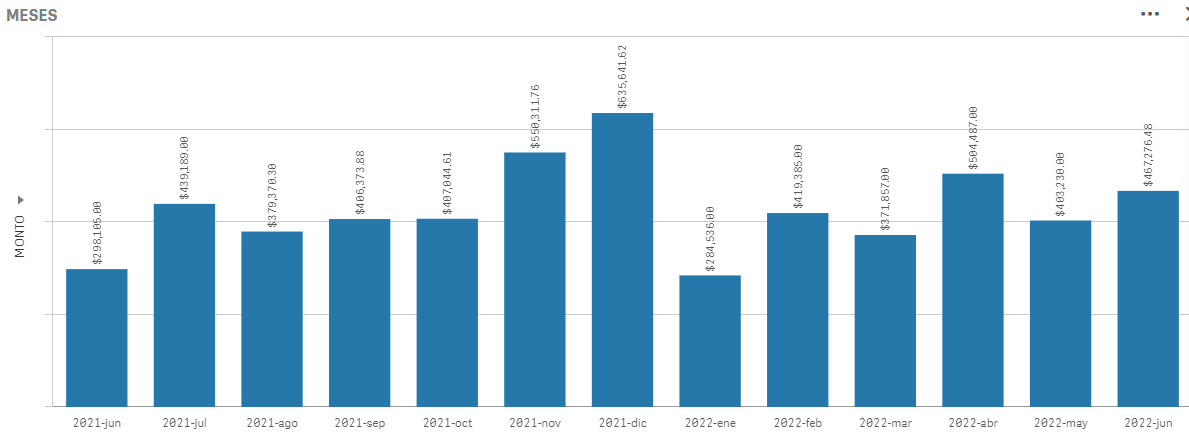 Ventas 2021-2022 por producto- Oliver Montoya
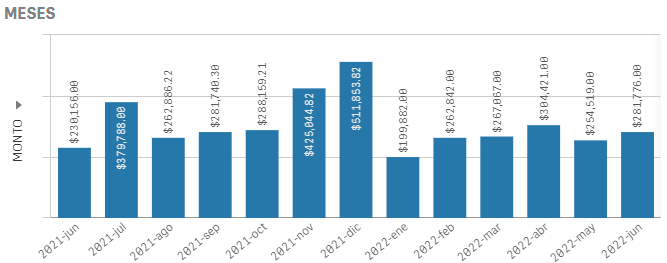 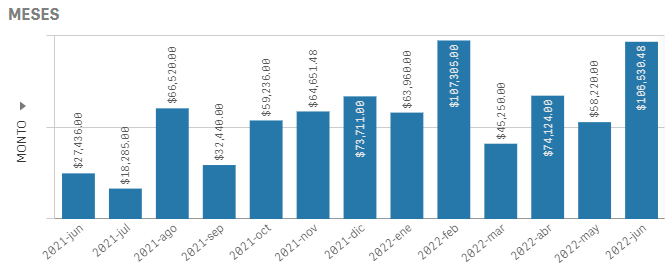 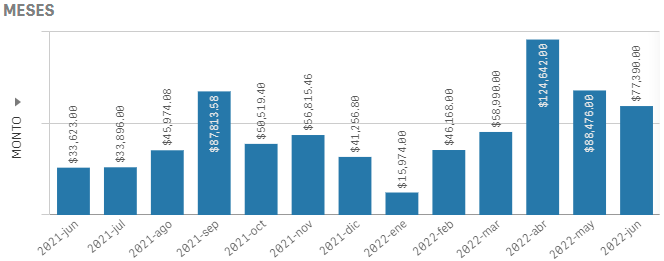 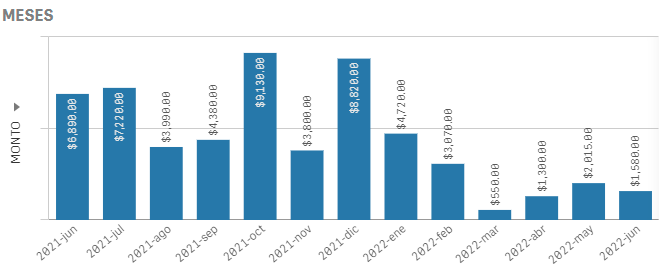 Ventas 2021-2022 por producto- Carlos Dominguez
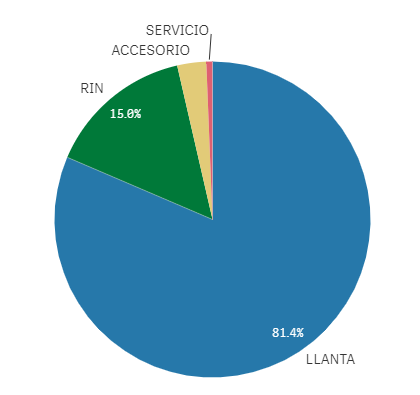 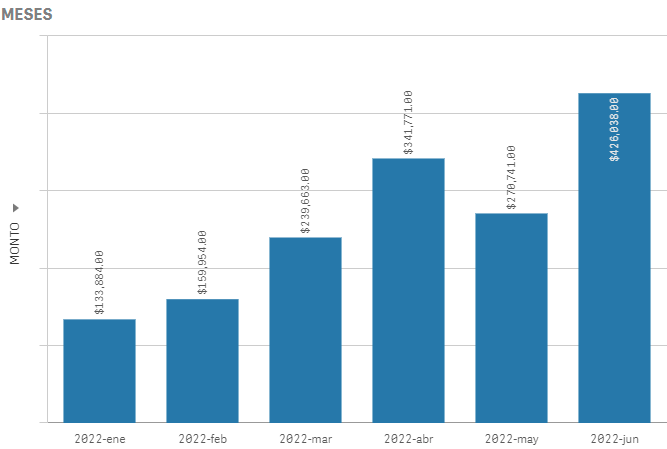 Ventas 2021-2022 por producto- Carlos Dominguez
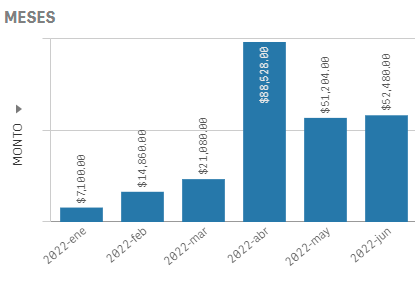 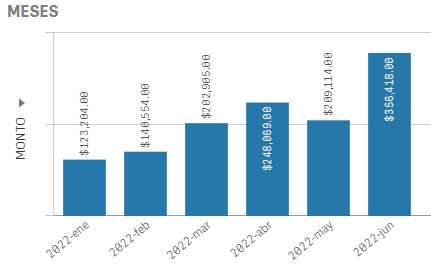 Ventas 2021-2022 por producto- Rebeca Gordillo
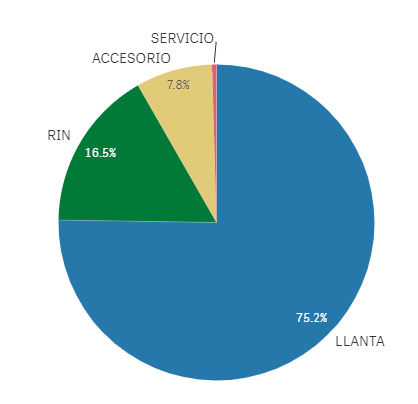 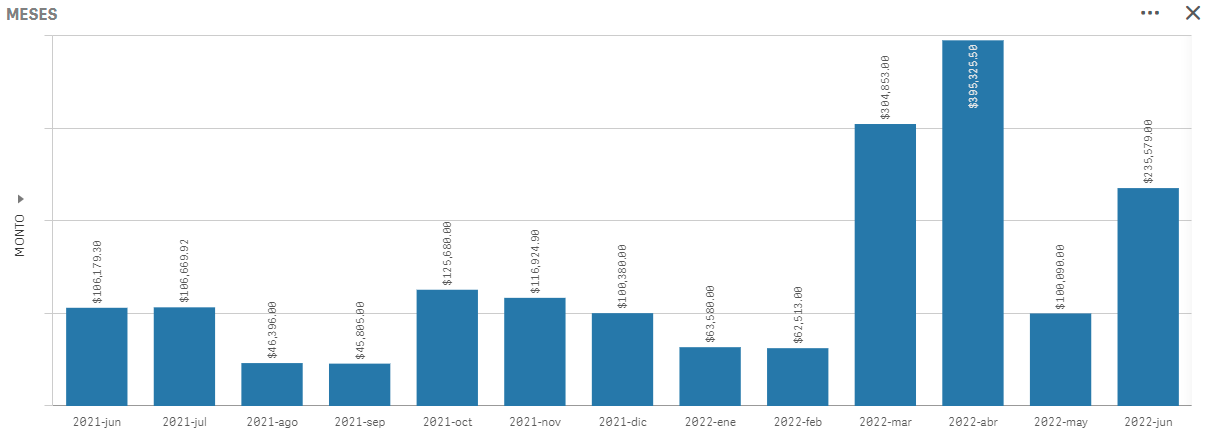 Resultado de ventas Junio 2022
Vendedores
Analítica de ventas Febrero 2022- por vendedor
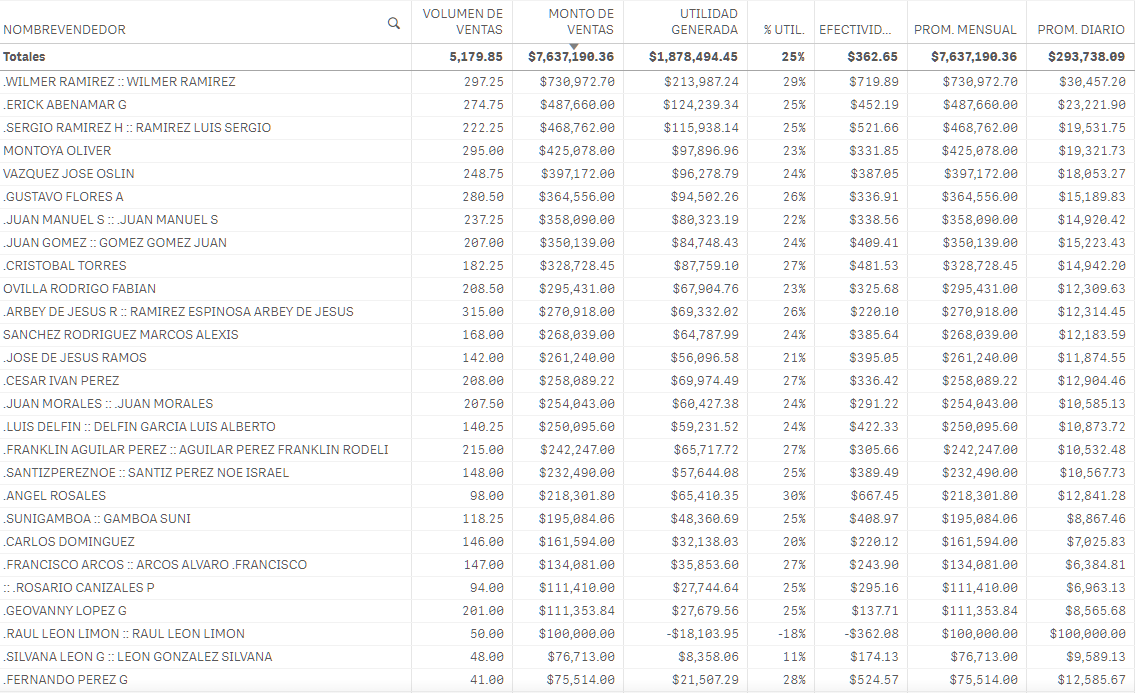 Analítica de ventas Febrero 2022- por vendedor
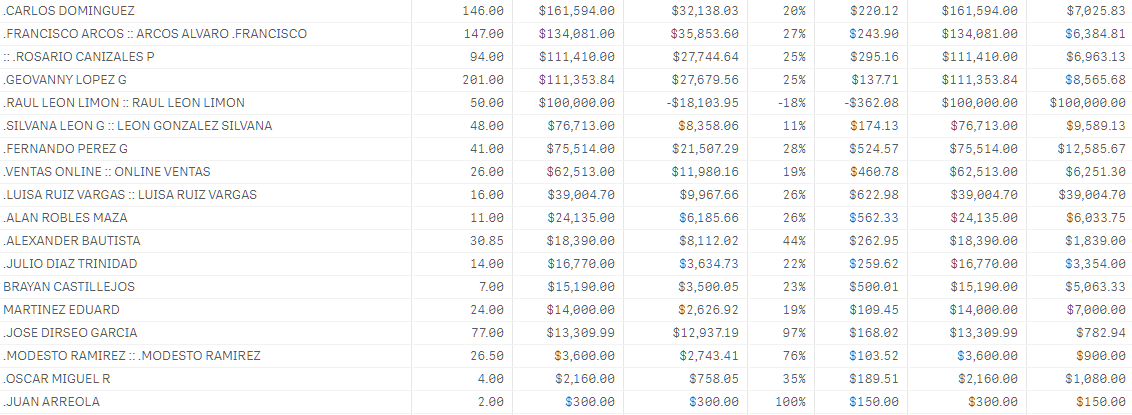 No incluye Válvulas ni nitros
Ventas Febrero 2022- por vendedor
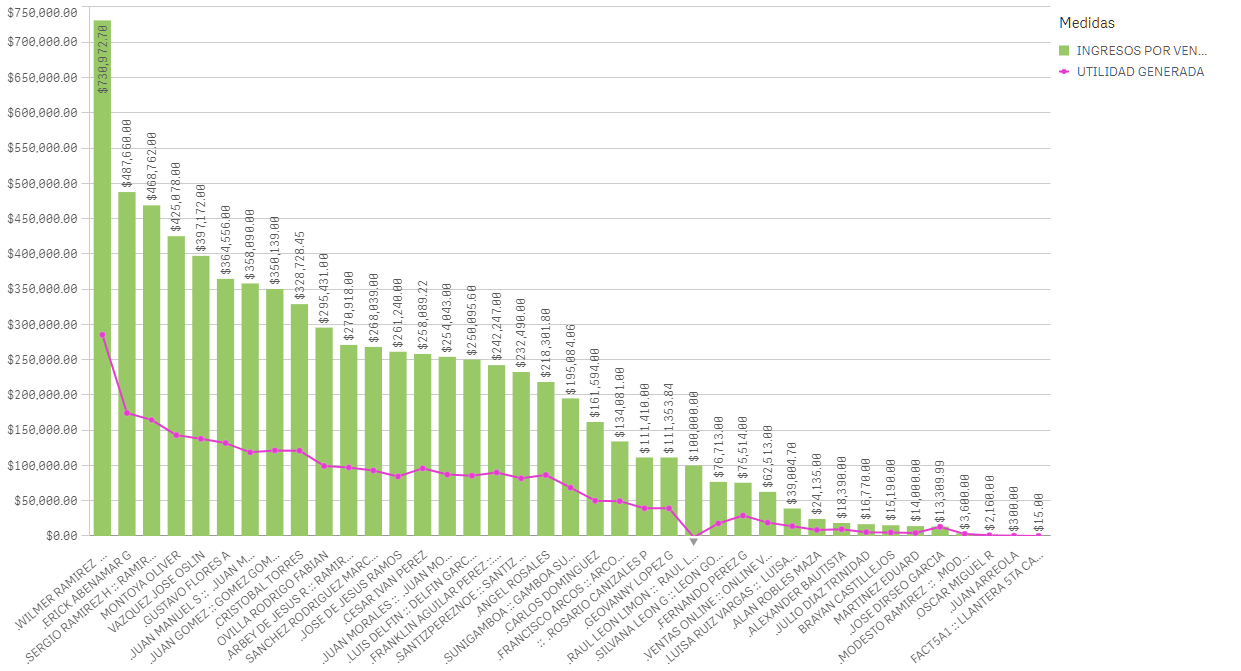 Tickets Promedio Diario Febrero 2022- por vendedor
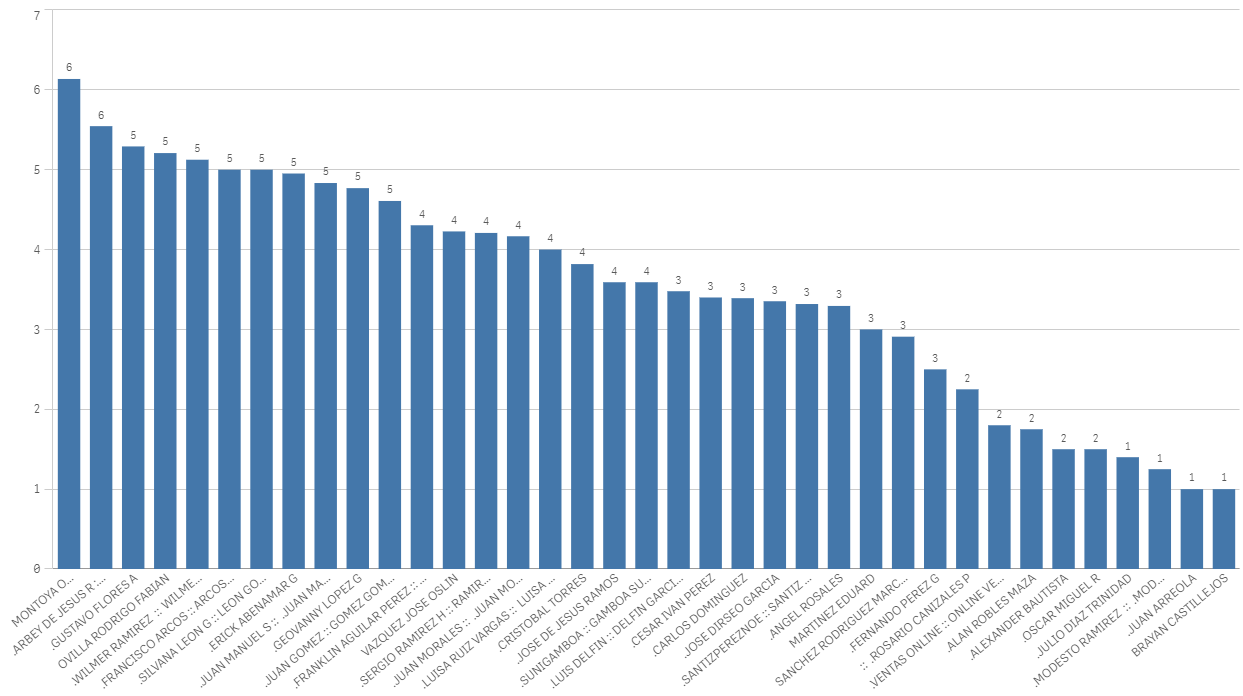 VIDEO – El poder de la persuación
28
GRACIAS
“NO HAY PRETEXTOS, SÓLO RESULTADOS”
29
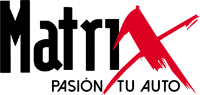